САНКТ-ПЕТЕРБУРГСКИЙ ПОЛИТЕХНИЧЕСКИЙ УНИВЕРСИТЕТ ПЕТРА ВЕЛИКОГО Высшая школа теоретической механики и математической физики
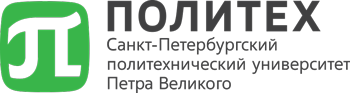 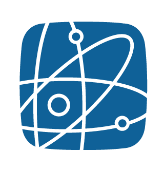 Тема выпускной квалификационной работы: 
Оценка критического давления роста трещины 
автоГРП при росте в высоту
Автор: студентка гр. 5030103/00101 Цветкова Д.А.
Научный руководитель: доцент ВШТМиМФ, к.т.н. Калинин С.А.
Санкт-Петербург
2024
Актуальность проблемы
Моделирование роста трещины в высоту является достаточно трудоёмким процессом, так как сложно посчитать риски и динамику роста трещины в высоту, а именно будет ли происходить рост и с какой скоростью. Особую роль играет возможность упрощенного моделирования с целью уменьшения вычислительных затрат.

Целью данной работы является оценка критического давления роста трещины PKN при 2 подходах вычисления с возможным ростом в длину.
2
Задача
Имея заданный постоянный расход закачиваемой в пласт жидкости, необходимо оценить влияние критического давления в трещине PKN с возможностью её распространения в длину. 
Решается задача однофазной фильтрации жидкости в пласт. Давление на границе трещины определяется из уравнения смазки с заданным расходом жидкости.
Рассматриваются 2 метода оценки:
Стандартный
 Раскрытие 𝑤 считается через формулу Снеддона
3
Трещина автоГРП
АвтоГРП – эффект возможного роста трещины в нагнетательной скважине при организации системы поддержки пластового давления.
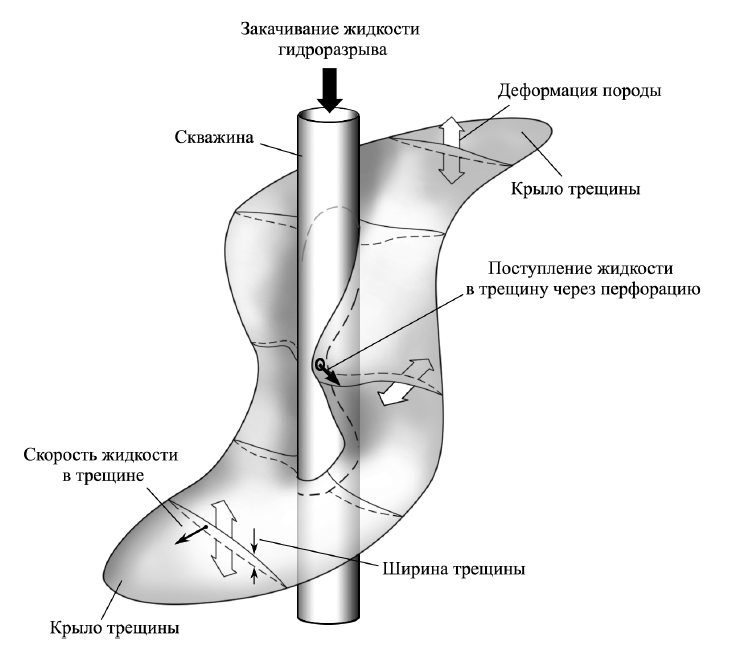 Проблемы:
преждевременное обводнение добывающих скважин из-за прорыва трещины автоГРП от нагнетающей до добывающей скважин.
возможный рост трещины по вертикали при длительном нагнетании жидкости в пласт.
4
Модель PKN (Perkins, Kern, Nordgren)
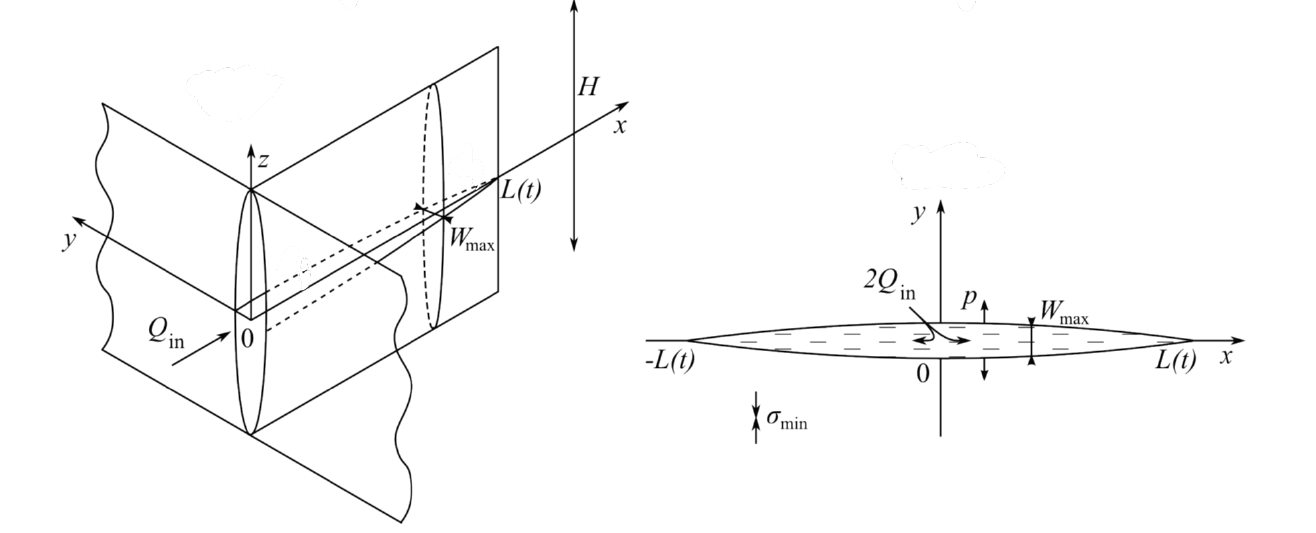 рассматривается плоская трещина постоянной высоты;
длина трещины гораздо больше высоты;
любое вертикальное сечение трещины представляет собой эллипс;
жидкость принято считать Ньютоновской;
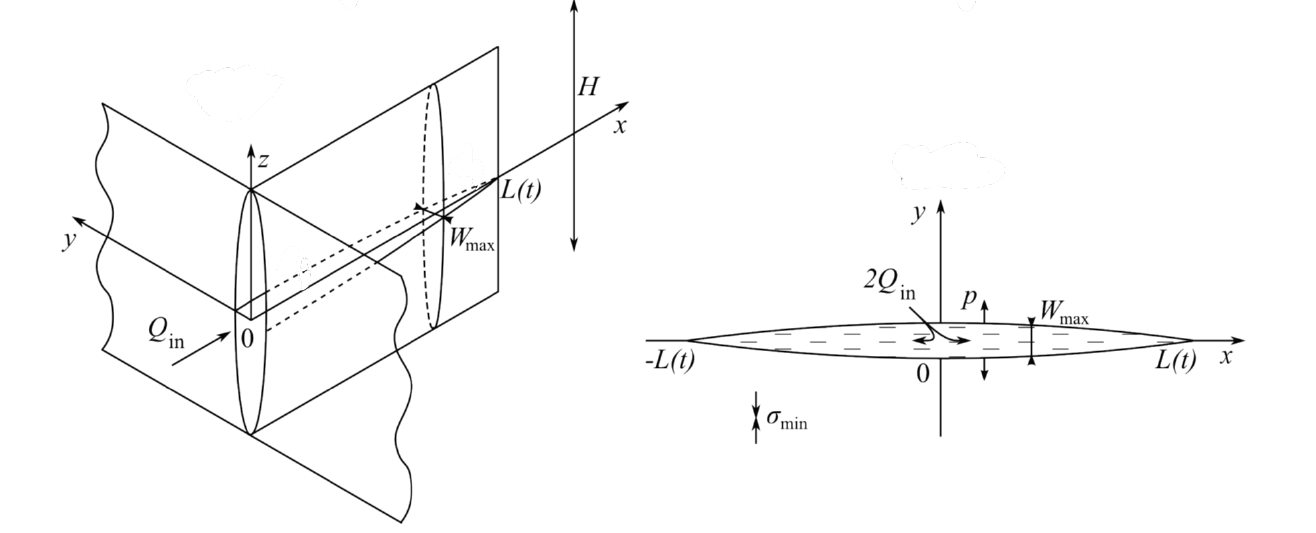 Изначально данная модель создавалась для трещин ГРП, основное отличие которых заключается в фильтрующейся жидкости. В трещинах ГРП жидкость высоковязкая, которая плохо фильтруется в пласт.
5
Построение модели
Определение области для задачи:
Расчетная область:
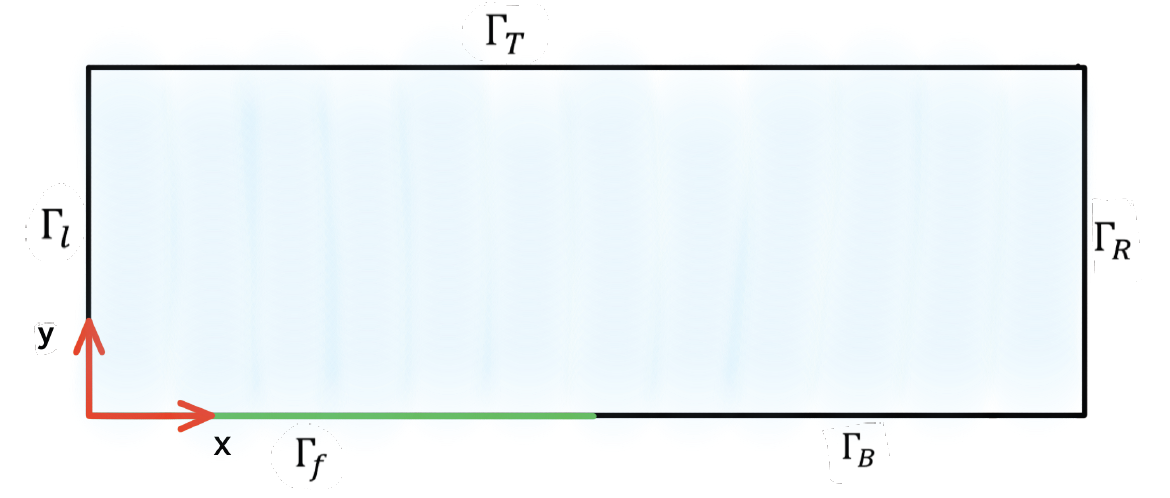 6
Граничные условия для задачи
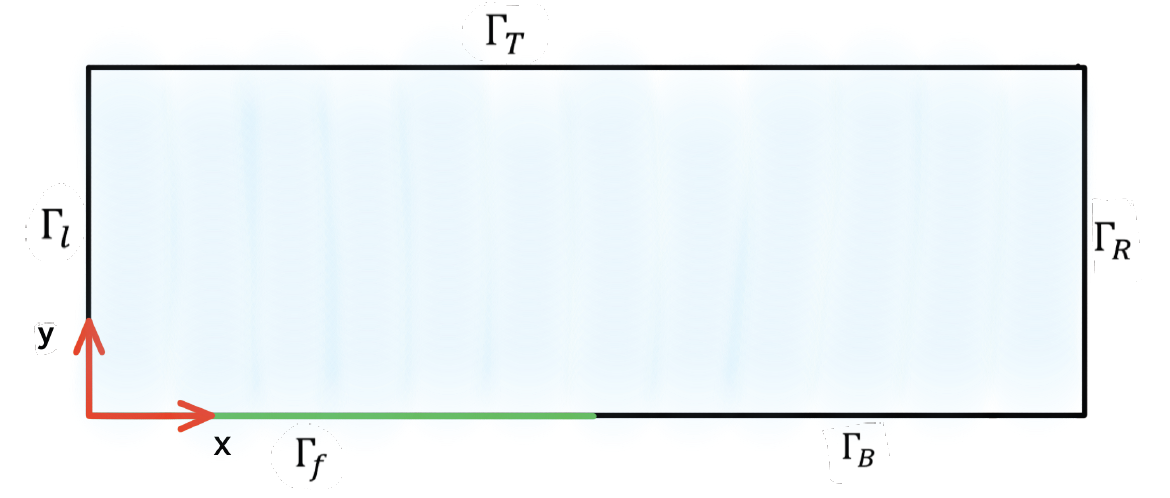 трещина автоГРП
7
Используемые законы для задачи*
Уравнение фильтрации:
Уравнение теории смазки:
*Golovin S.V., Baykin A.N. Influence of pore pressure on the development of a hydraulic fracture in Poroelastic medium.
8
Слабые постановки методов
9
Критерий распространения трещины
10
Используемые данные*
*Cheng Alexander H.-D. Poroelasticity.
11
Сетка
Сетка разбита на 1392 элемента и 747 узлов.
12
Результаты расчётов
Стандартный метод
Упрощённый метод
Распределение давление в области трещины в 2 методах.
Слева: расчет с заменой на константу. 
Справа: расчет через формулу Снеддона.
13
Распределение давления по трещине
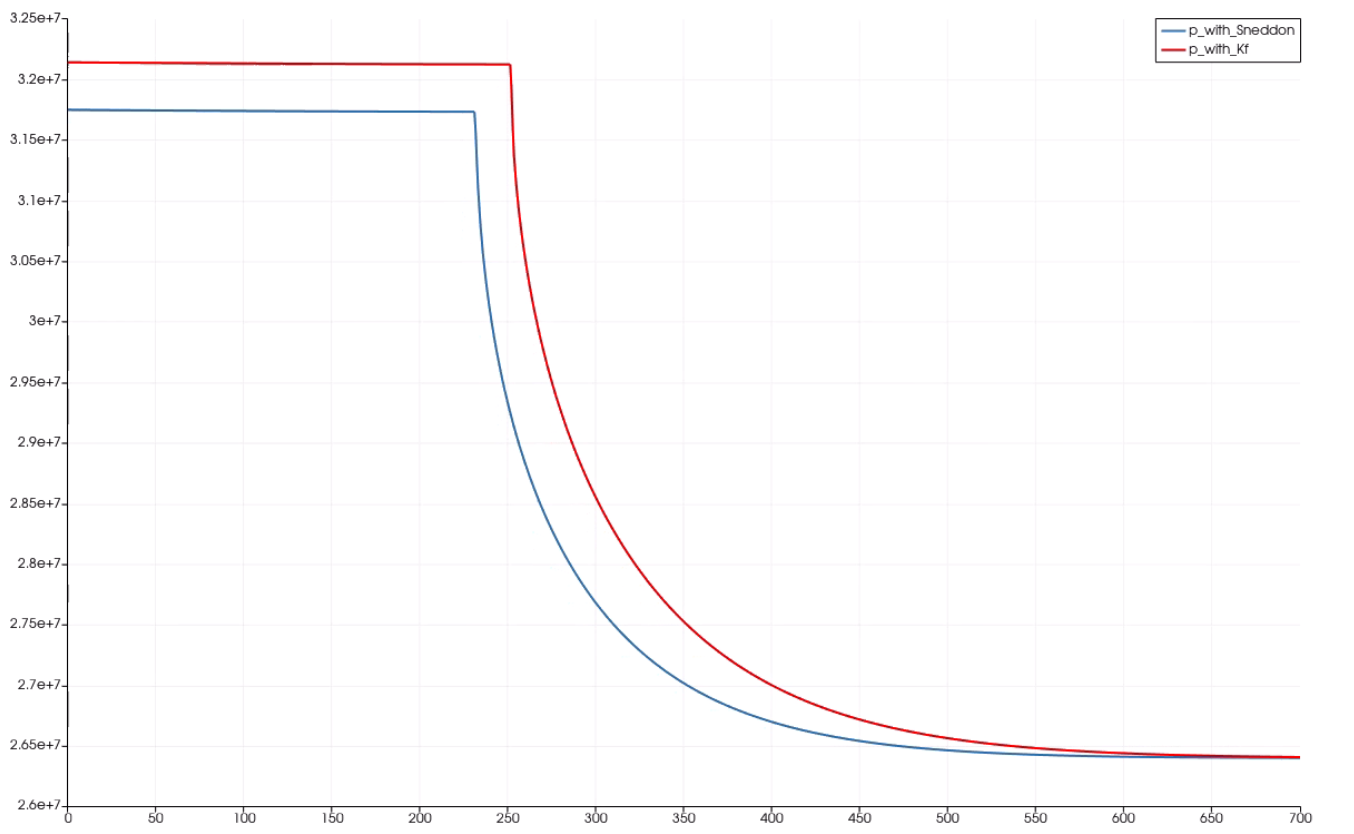 Давление, Па
14
Длина, м
Распределение давления по трещине
Давление, Па
Длина, м
15
Распределение давления по трещине
Давление, Па
Длина, м
16
Распределение давления по трещине
Давление, Па
Длина, м
17
Результаты роста трещины
18
Заключение
Решения полученные двумя методами качественно совпадают. Можно подобрать параметры, при которых решение будет совпадать. 
Упрощённый подход проще в реализации, поскольку не требует решения нелинейной задачи.
Полученное среднее давление далее может использоваться в качестве ГУ для оценки роста в высоту.
Таким образом, оба метода взаимозаменяемые, что говорит о возможности использования упрощенного метода, дабы уменьшить вычислительные затраты и трудности реализации.
19